The Perioperative Surgical Home
Total Joint and Knee Replacement Program
Michael Schmidt, DO
Staff Surgeon, Mid-Michigan Orthopedics,
Chairman, Department of Surgery, Memorial Healthcare

Joe Kochan, MD
Chairman of Anesthesiology, Director of Perioperative Services

Kathy Roberts, RN
Director of Patient Care Services

Jonathan Friedman, MBA, CPC,
 CEO and President, PRN Advisors LLC
Learning Objectives
Categorize the key metrics needed to analyze new opportunities within current facilities
Design and discover relevant opportunities to be presented to the group
Create shared decision making for all partners when services are being identified
3
Alternative Payment Methods (APM)
Total Knee and Hip Replacements
Hospitals will be financially responsible for all aspects of care from admission until 90 days after discharge.
Episode-based Payment Initiatives, Section 3021 of the 
Affordable Care Act
Alternative Payment Methods (APM)
Be prepared to enter into three kinds of at risk contracts:

Pay for Performance – Providers receive incentives for meeting quality targets

Shared Savings Contracts – Payers share with providers the cost savings achieved through value-based approaches to care

Bundled Payments – Healthcare facilities and providers agree to a single payment for all care and service associate with a specific condition or treatment
Wagner K. Healthcare Executive May/June 2015: pp 11-18
The Institution’s Goals
TRIPLE AIM

Improving the patient experience of care (including quality and satisfaction)

Improving the health of populations; and

Reducing the per capita cost of health care.
Silos of Care in Surgical Care Process
The Perioperative Surgical Home
“A patient-centered and physician-led multidisciplinary team-based system of coordinated care that guides the patient throughout the entire surgical experience.”



Marc Warner, MD, Mayo Clinic College of Medicine, Rochester, MN
Preoperative
Intraoperative
Postoperative
Post Discharge
Memorial Healthcare
150-bed community hospital 

Serves the greater Shiawassee County area in Michigan

Operates over 25 satellite offices locations 

Annually services 28,000 emergency patients, 200,000 outpatients and 3,800 inpatients
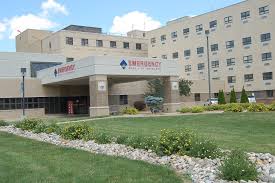 Begin with the End in Mind
Length of Stay (LOS)
Patient Satisfaction (Press Ganey Scores)
Readmission Rates
Infection Rates
Cancellations
Delays
Cost Reduction
Discharge Destination (Home, SNF)
Marketing
10
Who are the Stakeholders?
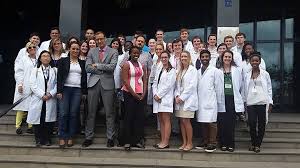 Finance
Physicians
C-Suite
Nursing
Nutrition
Case Management
Physical Therapy
Marketing
Blood Bank
Quality Improvement
Occupational Therapy
Surgical Technicians
Pharmacy
IT/Informatics
Other Organizations (Marcqi, Aspire)
[Speaker Notes: More detail on how this worked?]
Find a ChampionMichael Schmidt, DO
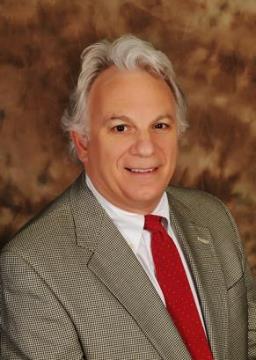 Staff Surgeon, Mid-Michigan Orthopedics

Chairman, Department of Surgery, Memorial Healthcare

Member of Memorial Healthcare Board of Board of Trustees
Find a ChampionJoseph Kochan III, MD
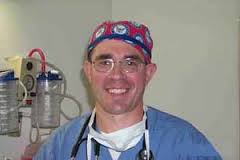 Chairman of Anesthesiology, Memorial Healthcare

Member of Board of Directors of Physician Anesthesia Service

Director of Perioperative Services, Memorial Healthcare
13
The Perioperative Surgical Home Steering Committee
Orthopedic  Surgeon

Chairman of Anesthesia

Chief Nursing Officer

VP of Performance Improvement and Quality

Director of Patient Care Services
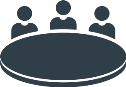 [Speaker Notes: More detail on how this worked?]
14
The Perioperative Surgical Home Steering Committee
Decision Making Authority and Accountability
Oversees work group

Meets once a month

Makes decisions based on work group recommendations

Clarifies questions and issues presented by work group

Review and accountable for outcomes
[Speaker Notes: More detail on how this worked?]
Start with the Small Wins
Elimination of unnecessary tests (Chest x-rays and EKGs)

Assessment of patient environment preoperatively

Anesthesiologists ordering and evaluating all tests

Evaluating patients two weeks prior to surgery
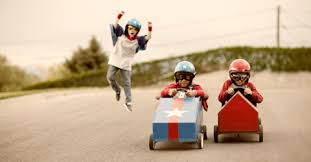 16
The Perioperative Surgical Home Work Group
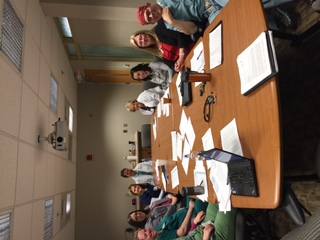 Perioperative Nursing
Pharmacy
Patient Care Services
Anesthesiologist
Technicians
Care Manager
Physical Therapy
Occupational Therapy
Dietary
Surgical Office Manager
Project Manager
Performance Improvement and Quality
IT/Informatics
[Speaker Notes: More detail on how this worked?]
17
Work Group
Build Consensus and Standardization
Working group reviews literature and adopts care protocols

Meets every two weeks

Team reviews value stream map (LEAN Six Sigma) to ensure pathway efficiency

Team reports up to the Steering Committee
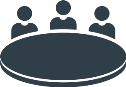 Value Stream MappingAnalyze the Current State
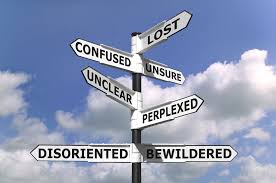 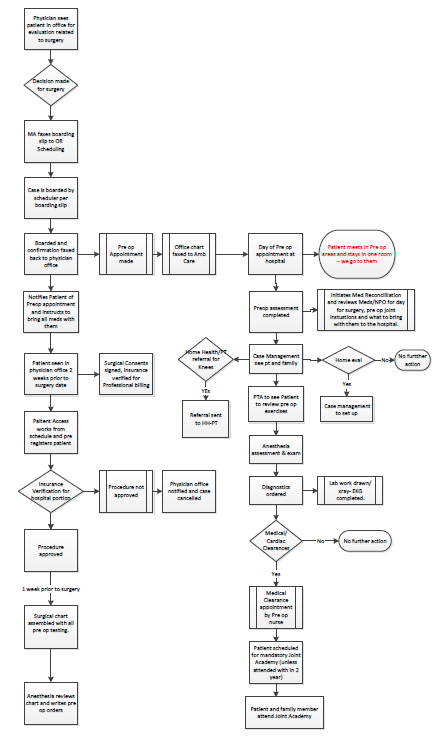 Value Stream MappingDevelop the Future State
19
20
Modification to the Pre-Op Process
Existing Preoperative Process
New Joint Surgical Home Pre-op Clinic
Tests performed on all patients (e.g. -Chest X-rays and EKGs ordered for all patients)
No standard protocol for pre-op evaluation
Anesthesiologist performs evaluation day of surgery
Education of patient once a month at Joint Camp
No standardized protocol for medication
Home evaluation limited
Anesthesiologist orders tests in accordance with protocol
Pre-op evaluation and exam performed by anesthesiologist two weeks prior to surgery
PT/OT evaluation and education two weeks prior to surgery
Bactroban ointment intranasal, ASA therapy, Tranexamic acid, Celebrex, Gabapentin, Norco, Acetaminophen and antibiotic based on weight
Standardized home visits with questionnaire
21
Perioperative Process
Foley catheter usage decreased 

Eliminated use of Duramorph spinals

Tranexamic acid at incision 

Decadron pre-op in non diabetic patients

Use of long-acting local anesthesia

Improved multimodal pain management

Prevention of blood loss

Standardization of guidelines and protocols
[Speaker Notes: Greater infection rates if use foley catheter]
22
Postoperative Process
Discharge of most patients on POD 2

Dietary screening – low fat and high protein diet

Emphasis on p.o. analgesia–use of parenteral narcotics limited to use for break-through pain

Tranexamic acid post-op

Decadron post-op in non diabetic patients

Improved multimodal pain management

Prevention of blood loss

Standardization of guidelines and protocols
[Speaker Notes: Greater infection rates if use foley catheter]
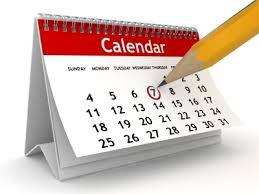 Timeline
July 2015:		1st Meetings of Steering Committee and 
			Work Group 

October 2015: 		Preparation of Pre-op Clinic

November 2015:		Soft Launch of PSH

December 2015:  		All Patients for Total Hips and Knees go  through PSH

January 2016: 		Completion of PSH and Data Collection
Patient Satisfaction Ratings Press Ganey
Patient Satisfaction Ratings Press Ganey
Patient Satisfaction Ratings Press Ganey
Patient Satisfaction Ratings Press Ganey
Patient Satisfaction Ratings Press Ganey
Patient Satisfaction Ratings Press Ganey
Length of StayTotal Knees
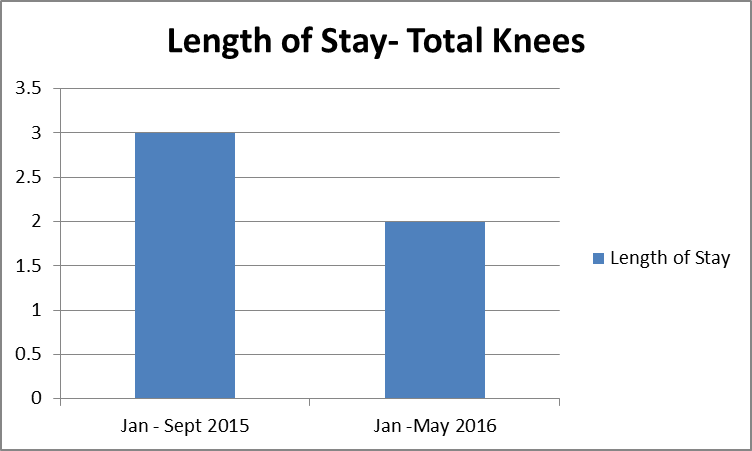 Length of StayTotal Hips
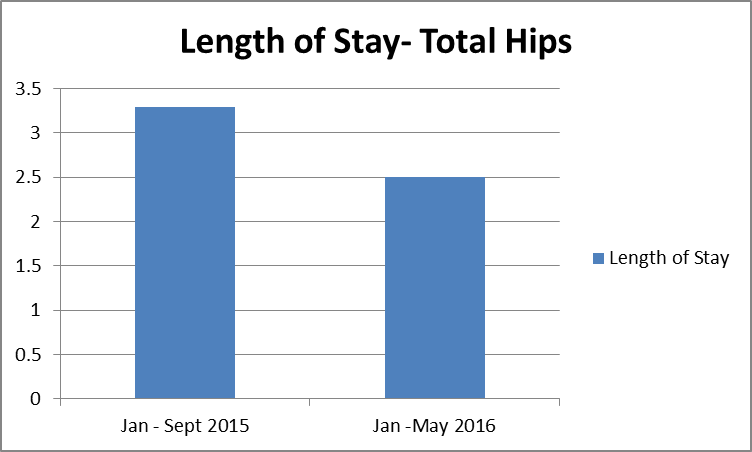 Readmission RateTotal Hips
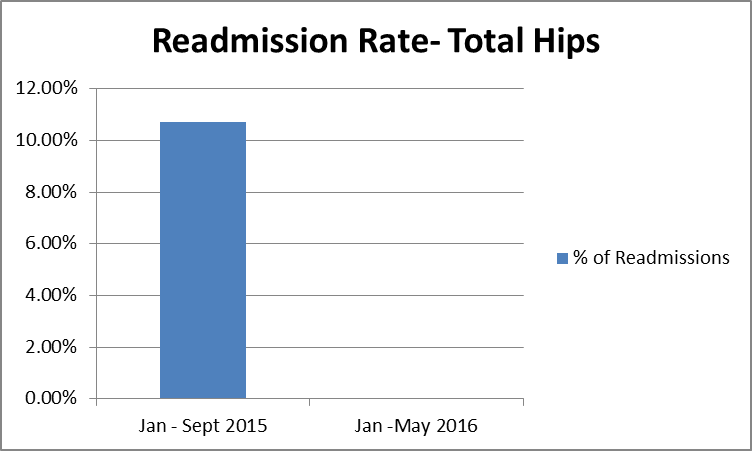 Same Day CancellationsTotal Hips and Knees
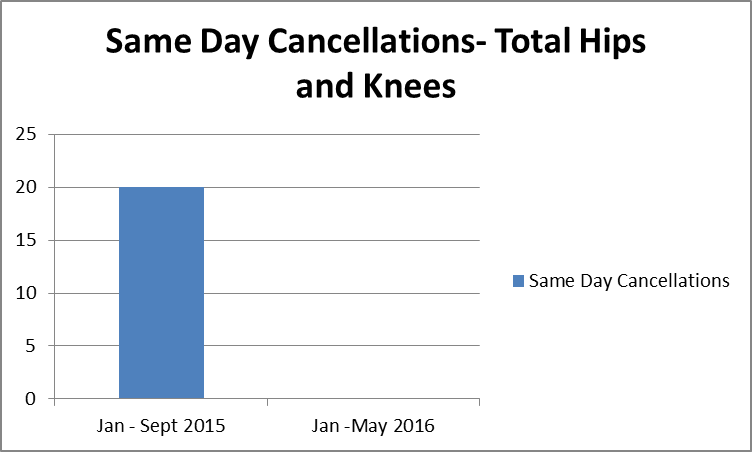 Delays in the O.R.Total Hips and Knees
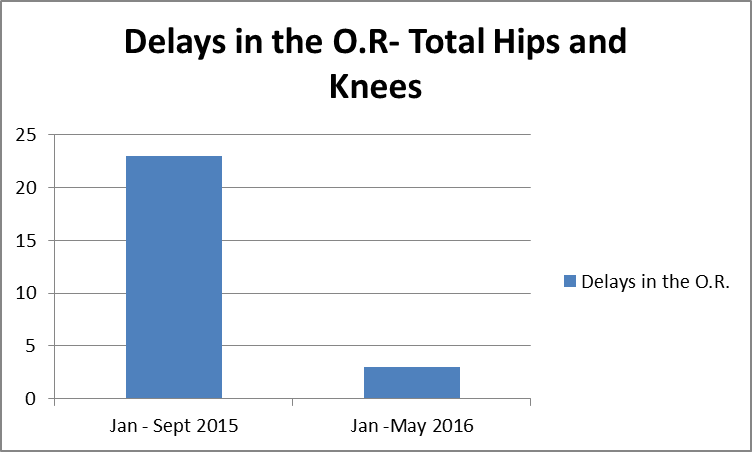 Post Op ComplicationsTotal Hips and Knees
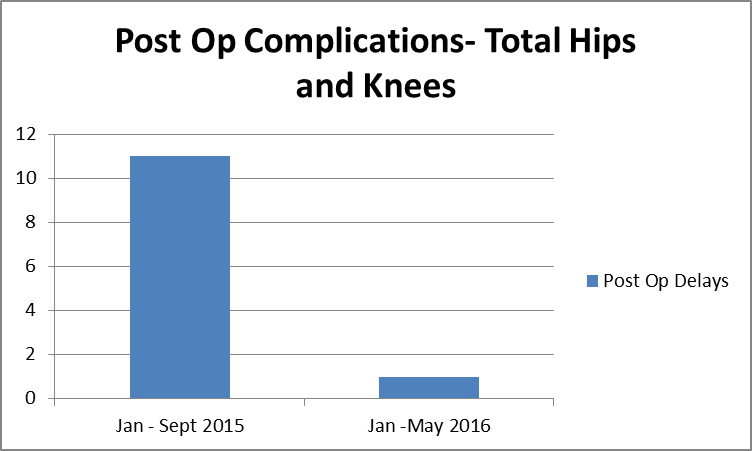 Celebrate the Successesand Repeat!
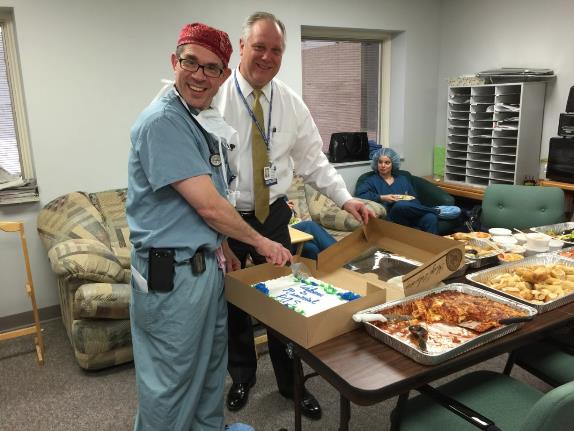